From Rosh Chodesh To Rosh HaShana
© Shaalvim For Women and Rabbi Menachem Leibtag.
Please feel free to use and share but please give credit to the above parties.
שבת
Unique to עם ישראל or universal?
ראש חודש
Unique to עם ישראל or universal?
Let’s take a look at תפילת מוסף of ראש חודש…
ראשי חדשים לעמך נתת
זמן כפרה לכל תולדותם
בהיותם מקריבים לפניך זבחי רצון ושעירי חטאת לכפר בעדם
זכרון לכולם יהיו ותשועת נפשם מיד שונא
Let’s take a look at תפילת מוסף of ראש חודש…
ראשי חדשים לעמך נתת (אבל הוא נתן לכולם!)
זמן כפרה לכל תולדותם
בהיותם מקריבים לפניך זבחי רצון ושעירי חטאת לכפר בעדם
זכרון לכולם יהיו ותשועת נפשם מיד שונא
Let’s take a look at תפילת מוסף of ראש חודש…
ראשי חדשים לעמך נתת
זמן כפרה לכל תולדותם
בהיותם מקריבים לפניך זבחי רצון ושעירי חטאת לכפר בעדם
זכרון לכולם יהיו ותשועת נפשם מיד שונא
The siddur denotes ראש חודש as a time of כפרה
What is the source?
Let’s take a look at תפילת מוסף of ראש חודש…
ראשי חדשים לעמך נתת
זמן כפרה לכל תולדותם
בהיותם מקריבים לפניך זבחי רצון ושעירי חטאת לכפר בעדם
זכרון לכולם יהיו ותשועת נפשם מיד שונא
The source in the Torah:
במדבר כח: יא-טו

"ובראשי חדשיכם תקריבו עולה לה'...
ושעיר עזים אחד לחטאת לה' על עלת התמיד יעשה ונסכה"
Rosh Chodesh = “mini” Yom Kippur
Let’s go back to תפילת מוסף  of ראש חודש…
ראשי חדשים לעמך נתת
זמן כפרה לכל תולדותם
בהיותם מקריבים לפניך זבחי רצון ושעירי חטאת לכפר בעדם
זכרון לכולם יהיו ותשועת נפשם מיד שונא
יום הזכרון in the תורה
דַּבֵּר אֶל-בְּנֵי יִשְׂרָאֵל, לֵאמֹר: בַּחֹדֶשׁ הַשְּׁבִיעִי בְּאֶחָד לַחֹדֶשׁ, יִהְיֶה לָכֶם שַׁבָּתוֹן--זִכְרוֹן תְּרוּעָה, מִקְרָא-קֹדֶשׁ.

(ויקרא כג:כד)
Therefore…
Rosh Chodesh = “mini” Rosh Hashana AND 
“mini” Yom Kippur
What is the source for ראש חודש being a time of זכרון?
במדבר פרק י
On all חגים and ראש חודש we add:
יעלה ויבוא
אלהינו ואלהי אבותינו. יעלה ויבוא ויגיע ויראה וירצה וישמע ויפקד ויזכר [מה?] 
זכרוננו ופקדוננו וזכרון אבותינו וזכרון משיח בן דוד עבדך. וזכרון ירושלים עיר קדשך. וזכרון כל עמך בית ישראל
לפניך לפליטה לטובה. לחן ולחסד ולרחמים. לחיים ולשלום ביום...
זכרנו ה' אלהינו בו לטובה. ופקדנו בו לברכה
והושיענו בו לחיים
ובדבר ישועה ורחמים חוס וחננו ורחם עלינו והושיענו.
כי אליך עינינו. כי אל מלך חנון ורחום אתה:
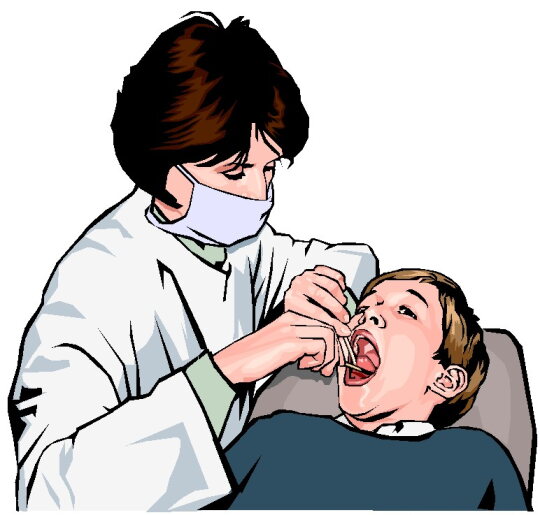 במדבר פרק י
What makes ראש חודש a fitting time for זכרון and כפרה?
NATURE
What’s so special about the seventh month?





כד דַּבֵּר אֶל-בְּנֵי יִשְׂרָאֵל לֵאמֹר בַּחֹדֶשׁ הַשְּׁבִיעִי בְּאֶחָד לַחֹדֶשׁ יִהְיֶה לָכֶם שַׁבָּתוֹן זִכְרוֹן תְּרוּעָה מִקְרָא-קֹדֶשׁ. 
כה כָּל-מְלֶאכֶת עֲבֹדָה לֹא תַעֲשׂוּ וְהִקְרַבְתֶּם אִשֶּׁה לַיהוָה. 
כו וַיְדַבֵּר יְהוָה אֶל-מֹשֶׁה לֵּאמֹר. 
כז אַךְ בֶּעָשׂוֹר לַחֹדֶשׁ הַשְּׁבִיעִי הַזֶּה יוֹם הַכִּפֻּרִים הוּא מִקְרָא-קֹדֶשׁ יִהְיֶה לָכֶם וְעִנִּיתֶם אֶת-נַפְשֹׁתֵיכֶם וְהִקְרַבְתֶּם אִשֶּׁה לַיהוָה.
(ויקרא כג)
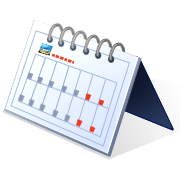 דברים יא – The ‘rain season’ starts the year
י כִּי הָאָרֶץ אֲשֶׁר אַתָּה בָא-שָׁמָּה לְרִשְׁתָּהּ לֹא כְאֶרֶץ מִצְרַיִם הִוא אֲשֶׁר יְצָאתֶם מִשָּׁם אֲשֶׁר תִּזְרַע אֶת-זַרְעֲךָ וְהִשְׁקִיתָ בְרַגְלְךָ כְּגַן הַיָּרָק.
 יא וְהָאָרֶץ אֲשֶׁר אַתֶּם עֹבְרִים שָׁמָּה לְרִשְׁתָּהּ אֶרֶץ הָרִים וּבְקָעֹת לִמְטַר הַשָּׁמַיִם תִּשְׁתֶּה-מָּיִם.
 יב אֶרֶץ אֲשֶׁר-יְהוָה אֱלֹהֶיךָ דֹּרֵשׁ אֹתָהּ תָּמִיד עֵינֵי יְהוָה אֱלֹהֶיךָ בָּהּ מֵרֵשִׁית הַשָּׁנָה וְעַד אַחֲרִית שָׁנָה.
Why?
Tefillot


Rain



Outcome of the year
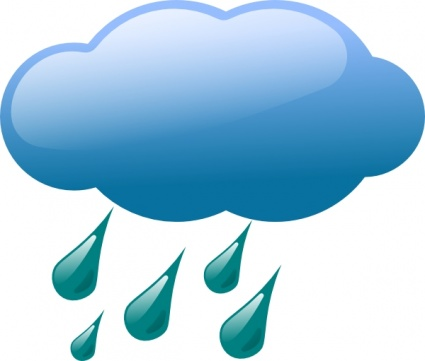 צפניה א – The Shofar as a symbol of war
יב וְהָיָה בָּעֵת הַהִיא אֲחַפֵּשׂ אֶת-יְרוּשָׁלִַם בַּנֵּרוֹת וּפָקַדְתִּי עַל-הָאֲנָשִׁים הַקֹּפְאִים עַל-שִׁמְרֵיהֶם הָאֹמְרִים בִּלְבָבָם לֹא-יֵיטִיב יְהוָה וְלֹא יָרֵעַ. 
יד קָרוֹב יוֹם-יְהוָה הַגָּדוֹל קָרוֹב וּמַהֵר מְאֹד קוֹל יוֹם יְהוָה מַר צֹרֵחַ שָׁם גִּבּוֹר.
טו יוֹם עֶבְרָה הַיּוֹם הַהוּא יוֹם צָרָה וּמְצוּקָה יוֹם שֹׁאָה וּמְשׁוֹאָה יוֹם חֹשֶׁךְ וַאֲפֵלָה יוֹם עָנָן וַעֲרָפֶל. 
טז יוֹם שׁוֹפָר וּתְרוּעָה עַל הֶעָרִים הַבְּצֻרוֹת וְעַל הַפִּנּוֹת הַגְּבֹהוֹת.
שופטים ז - The story of Gid’on
ז וַיֹּאמֶר יְהוָה אֶל-גִּדְעוֹן, בִּשְׁלֹשׁ מֵאוֹת הָאִישׁ הַמְלַקְקִים אוֹשִׁיעַ אֶתְכֶם, וְנָתַתִּי אֶת-מִדְיָן, בְּיָדֶךָ; וְכָל-הָעָם--יֵלְכוּ, אִישׁ לִמְקֹמוֹ. 
ח וַיִּקְחוּ אֶת-צֵדָה הָעָם בְּיָדָם וְאֵת שׁוֹפְרֹתֵיהֶם, וְאֵת כָּל-אִישׁ יִשְׂרָאֵל שִׁלַּח אִישׁ לְאֹהָלָיו, וּבִשְׁלֹשׁ-מֵאוֹת הָאִישׁ, הֶחֱזִיק; וּמַחֲנֵה מִדְיָן, הָיָה לוֹ מִתַּחַת בָּעֵמֶק.
יט וַיָּבֹא גִדְעוֹן וּמֵאָה-אִישׁ אֲשֶׁר-אִתּוֹ בִּקְצֵה הַמַּחֲנֶה, רֹאשׁ הָאַשְׁמֹרֶת הַתִּיכוֹנָה--אַךְ הָקֵם הֵקִימוּ, אֶת-הַשֹּׁמְרִים; וַיִּתְקְעוּ, בַּשּׁוֹפָרוֹת, וְנָפוֹץ הַכַּדִּים, אֲשֶׁר בְּיָדָם. 
כ וַיִּתְקְעוּ שְׁלֹשֶׁת הָרָאשִׁים בַּשּׁוֹפָרוֹת, וַיִּשְׁבְּרוּ הַכַּדִּים, וַיַּחֲזִיקוּ בְיַד-שְׂמֹאולָם בַּלַּפִּדִים, וּבְיַד-יְמִינָם הַשּׁוֹפָרוֹת לִתְקוֹעַ; וַיִּקְרְאוּ, חֶרֶב לַיהוָה וּלְגִדְעוֹן. 
כא וַיַּעַמְדוּ אִישׁ תַּחְתָּיו, סָבִיב לַמַּחֲנֶה; וַיָּרָץ כָּל-הַמַּחֲנֶה וַיָּרִיעוּ, וַיָּנוּסוּ. 
כב וַיִּתְקְעוּ, שְׁלֹשׁ-מֵאוֹת הַשּׁוֹפָרוֹת, וַיָּשֶׂם יְהוָה אֵת חֶרֶב אִישׁ בְּרֵעֵהוּ, וּבְכָל-הַמַּחֲנֶה; וַיָּנָס הַמַּחֲנֶה עַד-בֵּית הַשִּׁטָּה, צְרֵרָתָה--עַד שְׂפַת-אָבֵל מְחוֹלָה, עַל-טַבָּת.
עמוס ג – Cause and Effect
א שִׁמְעוּ אֶת-הַדָּבָר הַזֶּה אֲשֶׁר דִּבֶּר יְהוָה עֲלֵיכֶם בְּנֵי יִשְׂרָאֵל עַל כָּל-הַמִּשְׁפָּחָה אֲשֶׁר הֶעֱלֵיתִי מֵאֶרֶץ מִצְרַיִם לֵאמֹר. 
ב רַק אֶתְכֶם יָדַעְתִּי מִכֹּל מִשְׁפְּחוֹת הָאֲדָמָה עַל-כֵּן אֶפְקֹד עֲלֵיכֶם אֵת כָּל-עֲו‍ֹנֹתֵיכֶם. 
ג הֲיֵלְכוּ שְׁנַיִם יַחְדָּו בִּלְתִּי אִם-נוֹעָדוּ. 
ד הֲיִשְׁאַג אַרְיֵה בַּיַּעַר וְטֶרֶף אֵין לוֹ הֲיִתֵּן כְּפִיר קוֹלוֹ מִמְּעֹנָתוֹ בִּלְתִּי אִם-לָכָד. 
ה הֲתִפֹּל צִפּוֹר עַל-פַּח הָאָרֶץ וּמוֹקֵשׁ אֵין לָהּ הֲיַעֲלֶה-פַּח מִן-הָאֲדָמָה וְלָכוֹד לֹא יִלְכּוֹד. 
ו אִם-יִתָּקַע שׁוֹפָר בְּעִיר וְעָם לֹא יֶחֱרָדוּ אִם-תִּהְיֶה רָעָה בְּעִיר וַיהוָה לֹא עָשָׂה. 
ז כִּי לֹא יַעֲשֶׂה אֲדֹנָי יְהוִה דָּבָר כִּי אִם-גָּלָה סוֹדוֹ אֶל-עֲבָדָיו הַנְּבִיאִים.